Introduction to Arrays
Chapter 5
Overview
One dimensional arrays
Ragged arrays
Deep vs. shallow copy
Deep vs. shallow comparison
The Trading Game (revisited)
Two-dimensional arrays
Variable-argument methods
Command line arguments
Yahtzee Game
old version:
class Yahtzee{
  static int d1 , d2 , d3 , d4 , d5 ; //the five dice
  ...
}

new version:
class Yahtzee{
  static int[] dice = new int[5];
  ...
}
Advantage of Arrays
Code is more compact and versatile (can make program with any number of dice).
old version:
public static void rollDice(){
  d1 = getRandomDieValue();
  d2 = getRandomDieValue();
  d3 = getRandomDieValue();
  d4 = getRandomDieValue();
  d5 = getRandomDieValue();
}
new version:
public static void rollDice(){
  for(int i=0; i < 5; i++){
    dice[i] = getRandomDieValue();
  }
}
Getting Random Dice Value
public static int getRandomDieValue(){
  return (int)(Math.random()*6+1);
}

Method does exactly one thing: gets a random value between 1 and 6.
Result is casted back to an integer.
The new keyword
The keyword new is used to allocate memory for an array.
Although not exactly true, we can think of new returning the location of where the memory is allocated. (Not exactly true because memory location can change, but the result of new does not).
Example:
 System.out.println(new int[100]);
Possible result: [I@3e25a5
This means an array of integers at location (in hexadecimal): 3E25A5.
Declaring a Variable of Type Array
Array of integers:
  int[] a;
Arrays of doubles:
  double[] a;
After declaration, the value of a is null. In other words, a will store the address of an array, but the array is not created yet.
We can use the new operator to create the array.
To create an array of 100 integers, we can write:
	int[] a;
	a = new int[100];
Or simply:
	int[] a = new int[100];
Example Array
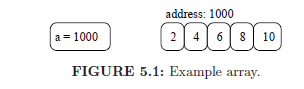 We always start counting at 0!
For example, a[0] is the first element of the array.
  int[] a = new int[5];
  a[0] = 2;
  a[1] = 4;
  a[2] = 6;
  a[3] = 8;
  a[4] = 10;
Or in one line:
     int[] a = {2,4,6,8,10};
We can also create an anonymous array and send it to a method.
For example:
int[] b= sort(new int[] {2,1,3,6,43});
Arrays (recap)
An array is a sequence of elements of the same type.
We need to use the new keyword to allocate the memory space.
When allocating space, we need to specify the size of the array.
Once an array is created, its size cannot be changed.
Arrays and Loops
Consider the array: {2,4,...,1000}
We can directly write it, but too much work.
Alternatively, we can use a loop!

int[] a = new int[500];
for(int i=2, j=0; i<=1000; i+=2, j++){
  a[j] = i;
}

Loops are beneficial when we want to iterate through the elements of an array.
The for loop is most common for arrays.
Yahtzee game (refactored)
Refactoring means simplifying a program without changing its behavior.
It is done in order to make the code easier to manage.
Example:
  class Yahtzee{
    static final int NUMBER_OF_DICE = 5;
    static int[] dice = new int[NUMBER_OF_DICE];
    ...
  }
5 is a magic number. We should not create an array of five dice as follows: int[] dice = new int[5] 
This will make it harder to change the game to 10 dice. Instead, define the number of dice as a constant (static final)!
The rollDice Method
Before we manually set the value of each dice.
Now, we will use a loop.
  public static void rollDice(){
    for(int i = 0; i < NUMBER_OF_DICE; i++){
      dice[i] = getRandomDieValue();
    }
  }
Code is more general (works for any number of dice).
Code is more compact.
Second rollDice Method
The second rollDice method takes as input the dice to change.
In Java, there can be multiple methods with the same name.
However, each method needs to take as input different type or number of parameters (to avoid ambiguous method calls).

  public static void rollDice(int[] diceToChange){
    for(int i=0; i < diceToChange.length; i++){
      dice[diceToChange[i]]=getRandomDieValue();
    }
  }
For an array, length gives the size of the array.
A Better Version?
public static void rollDice(int[] diceToChange) {
  for(int i = 0; i < diceToChange.length; i++) {
    dice[diceToChange[i]-1] = getRandomDieValue();
  }
}

Now consider the call: rollDice(new int[] {1,3}). This will roll dice 1 and 3. Before, this call will roll dice 2 and 4. The reason is that array index counting starts at 0.
Note that we can write:  int[] a = {2,3,4};
However, when passing a freshly made array to a method, we need to use the syntax:  m(new int[] {2,3,4})
An array without a name is referred to as an anonymous array.
Example Yahtzee Run
Your dice are: 3,2,5,5,1
Which dice do you want to reroll: 1 2 5
Your dice are: 6,5,5,5,4
Which dice do you want to reroll: 1 5
Your dice are: 5,5,5,5,5
You got Yahtzee!
Parsing Input
Parsing is the process of transforming (or breaking down) text into smaller data items (e.g., integers).
In our case, we want to transform a string into an array of integers.
The StringTokenizer class that is part of Java can be used.

public static int[] convert(String s) {
  StringTokenizer st = new StringTokenizer(s);
  int[] a = new int[st.countTokens()];
  int i = 0;
  while(st.hasMoreTokens()) {
    a[i++] = Integer.parseInt(st.nextToken());
  }
  return a;
}
StringTokenizer Explained
StringTokenizer st = new StringTokenizer("2 3 4"); creates a string tokenizer from the string.
st.countTokens() Returns the number of tokens.  By default, tokens are separated using delimiters, such as space and new line.
st.nextToken() Returns the next token of the string as a string.
st.hasMoreTokens() Returns true if there are more tokens.
Converting Strings to Integers
The StringTokenizer simply breaks down the string into smaller strings (a.k.a., tokens).
We then need to covert these strings to integers.
Integer.parseInt("23") will convert the string to the integer 23.
Similarly, Double.pareseDouble("23.233") converts a string to a double.
Of course, Integer.pareseInt("23.233") will generate an exception.
Checking for Yahtzee
public static boolean isYahtzee(){
  for(int i = 0; i < NUMBER_OF_DICE;i++){
    if(dice[i] != dice[0]){
      return false;
    }
  }
  return true;
}
Which is the correct version?
public static boolean isYahtzee(){
  for(int i = 0; i < NUMBER_OF_DICE;i++){
    if(dice[i] != dice[0]){ //evidence that dice are different
      return false;
    } else {
      return true;
    }
  }
}
Converting the Dice to a String
Every method should do one thing. Creating a method that converts the dice to a string and prints them is a bad idea (not reusable). Therefore, we will create a method that only converts the to dice to a string.
public static String diceToString(){
  String result="Your dice are: ";
  for(int i=0; i < NUMBER_OF_DICE; i++){
    result + =dice[i]+" ";
  }
  return result;
}
The for-each for Loop
Every time we iterate through an array, we use the following general syntax:
  for(int i=0; i < NUMBER_OF_ELEMENTS; i++){
    do something with element[i];
  }
Since this is such a common scenario, Java provides a shortcut. For example, the diceToString method can be rewritten as follows.
  public static String diceToString(){
    String result="Your dice are: ";
    for(int el: dice){
      result + = el+" ";
    } //+= is used to concatenate to existing string
    return result;
  }
The for-each for Loop (cont'd)
Example: for(int i: a) { ... }
The variable i iterates over all the elements of the array.
For example, if a = {2,3,8}, then in the first iteration of the for loop i =2, in the second i = 3, and the in third i = 8. 
We do not have to deal with indices.
A for-each for loop should not be used when:
the elements of the array are modified
we need access to the index of an element
When we just read the content of the array sequentially without needing to use the index of an element, the for-each for loop is preferred to the regular for loop.
This DOES NOT work
for(int i:a){
  i = console.nextInt();
}

Why?
23
import java.util.*;
public class Yahtzee {
  static final int NUMBER_OF_DICE = 5;
  static final int NUM_REROLLS = 2;
  static int[] dice = new int [NUMBER_OF_DICE];

  public static void main(String[] args){
    Scanner keyboard = new Scanner(System.in);
    rollDice();
    for (int i = 0; i < NUM_REROLLS; i++){
      if (isYahtzee()){ // no need to continue
	  break;
      }
      System.out.println(diceToString());  
      System.out.print("Which dice do you want to reroll: ");
      rollDice(convert(keyboard.nextLine())); //reads the dice
					//to reroll and rerolls them
    }
    System.out.println(diceToString()); //prints the dice
    if (isYahtzee()) {
      System.out.println("You got Yahtzee!");
    } else {
      System.out.println("Sorry, better luck next time!");
    }
  }
public static String diceToString() {
    String result = "Your dice are: ";
    for (int el : dice) {
      result += el + " ";
    }
    return result;
  }

  public static boolean isYahtzee() {
    for (int el: dice) {
      if (el != dice[0]) {
        return false;
      }
    }
    return true;
  }

  public static void rollDice(int[] diceToChange) {
    for (int i: diceToChange) {
      dice[i - 1] = getRandomDieValue();
    }
  }
public static void rollDice() {
    for (int i = 0; i < NUMBER_OF_DICE; i++) {
      dice[i] = getRandomDieValue();
    }
  }

  public static int getRandomDieValue() {
    return (int) (Math.random() * 6 + 1);
  }

  public static int[] convert(String s) {
    StringTokenizer st = new StringTokenizer(s);
    int[] a = new int[st.countTokens()];
    int i = 0;

    while (st.hasMoreTokens()) {
      a[i++] = Integer.parseInt(st.nextToken());
    }
    return a;
  }
}
About the Yahtzee Program
Clean design: all methods are simple and perform a single task.
Complex methods are broken down into simpler methods.
One disadvantage is that the array of dice is a global variable.
For example, the method getRandomDiceValue does not need access to the array, but it has access anyway.
An alternative is to declare the array inside the main method and send it as a parameter to the methods that need it.
Sending Arrays to Methods
Unlike variables of primitive types, methods can change the value of an array that is sent as input.
The reason is that the address of the array and not the actual array is sent to the method. This address does not change during the execution of the method. However, the content that is stored at this address can change.
Next, we show an example of how the main method can be rewritten if the dice array is defined inside the method.
public static void main(String[] args) {
  int[] dice = new int[NUMBER_OF_DICE]; // the dice
  Scanner keyboard = new Scanner(System.in);
  rollDice(dice);
  for (int i = 0; i < NUM_REROLLS; i++) {
    if (isYahtzee(dice)) {// if we got Yahtzee
      break;
    }
    System.out.println(diceToString(dice));  
    System.out.print("Which dice do you want to reroll: ");
    rollDice(dice,convert(keyboard.nextLine()));
  }
  System.out.println(diceToString(dice)); 
  if (isYahtzee(dice)) {
    System.out.println("You got Yahtzee!");
  } else {
    System.out.println("Sorry, better luck next time!");
  }
}
New Implementation of rollDice Method
public static void rollDice(int[] d) {
  for (int i = 0; i < NUMBER_OF_DICE; i++) {
    d[i] = getRandomDieValue();
  }
}
public static void rollDice(int d0, int d1, int d2, int d3, int d4){
  d0=getRandomDieValue();
  d1=getRandomDieValue();
  d2=getRandomDieValue();
  d3=getRandomDieValue();
  d4=getRandomDieValue();
}
Does not work!
Alternative Implementation of rollDice method
public static int[] rollDice() {
  int[] d = int[NUMBER_OF_DICE];
  for (int i = 0; i < NUMBER_OF_DICE; i++) {
    d[i] = getRandomDieValue();
  }
  return d;
}
Better implementation because it makes it obvious that the 
method changes the value of the array.
In the previous implementation, it is not immediately obvious 
(to a human reader)  that the method changes the input array.
Deep versus Shallow Array Copy
public class Test {
  public static void main(String[] args){
    int a[]= new int[] {2,234,14,12,23,2};
    int b[]=new int[6];
    b=a;
    b[3]=7;
    System.out.println(a[3]);
  }
}

We expect that 12 will be printed.
However, the number 7 is printed.
The reason is that the two arrays are one and the same.
Shallow Array Copy
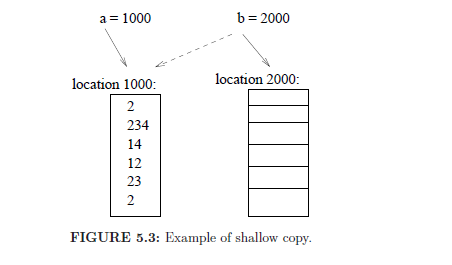 Shallow copy is when we change the actual address of an
array variable. 
The result is two variables pointing to the same array. Changing
an element of one array changes it in the other array as well.
Deep Array Copy
public class Test {
  public static void main(String[] args){
    int a[] = new int[] {2,234,14,12,23,2};
    int b[] =new int[6];
    for(int i= 0; i < a.length; i++){
      b[i] = a[i];
    }
    b[3]=7;
    System.out.println(a[3]);
  }
}
The elements are copied one by one
Changing an element in one array will not affect the other 
array.
Arrays.copyOf Method
public class Test {
  public static void main(String[] args){
    int a[] = new int[] {2,234,14,12,23,2};
    int b[] = Arrays.copyOf(a, a.length);
    b[3]=7;
    System.out.println(a[3]);
  }
}

Arrays.copyOf performs deep copy (equivalent to using the for
loop).
Deep copy is almost always preferred because we do not have to 
worry about undesirable behavior (i.e., changing one array affecting
the other).
Deep versus Shallow Array Comparison
public class Test {
  public static void main(String[] args){
    int[] a = {2,234,14,12,23,2}
    int[] b = {2,234,14,12,23,2}
    System.out.println(a==b);
  }
}

The code compares the addresses of the arrays, not the content
of the arrays.
Therefore, the program will print false.
This is called shallow comparison.
Alternatively,  we can use a for loop to compare the content 
of the two arrays (deep comparison).
Deep Comparison Example
public class Test {
  public static void main(String[] args){
    int[] a = {2,4,6,8,10};
    int[] b = {2,4,6,8,10};
    System.out.println(compare(a,b));
  }
  public static boolean compare(int[] a, int[] b){
    if(a.length!=b.length){
      return false;
    }
    for(int i=0; i < a.length; i++){
      if(a[i]!=b[i]){
        return false;
      }
    }
    return true;
  }
}
Arrays.equals Method
import java.util.*;

public class Test {
  public static void main(String[] args){
    int[] a = {2,4,6,8,10};
    int[] b = {2,4,6,8,10};
    System.out.println(Arrays.equals(a, b));
  }
}

Performs deep comparison
Equivalent to previous code (i.e., using a for loop to compare
the arrays).
The Trading Game (revisited)
We will now create an array of products. In other words, the trader can buy more than just apples and pears.
We will also create arrays that store the price for the products and the available inventory for each item.
We will define the product names as a constant, which will allow us to easily modify the game and change the names of the products and the number of products.
As before, the price of every product is determined randomly every day in the interval ($5,$15).
We will simplify the menu. We will now have only 3 options: print information, buy product, and sell product.
import java.text.*;
import java.util.*;
public class TradingGameArrays {
  static final int NUMBER_OF_DAYS = 10;
  static final double BASE_PRICE = 10;
  static final double VARIATION = 5;
  static final double INITIAL_CASH = 100;
  static final int ITEM_COUNT = 2;
  static final String[] item = new String[]{"apples", 
								"pears"};
  static double price[] = new double[ITEM_COUNT];
  static int inventory[] = new int[ITEM_COUNT];
  static double cash = INITIAL_CASH;

  public static void main(String[] args) {
    for (int day = 1; day <= NUMBER_OF_DAYS; day++) {
      for (int i = 0; i < ITEM_COUNT; i++) {
        price[i] = computePrice(BASE_PRICE, VARIATION);
      }
      System.out.println("Day: " + day + " out of 10");
int choice;
      do {
        printMenu();
        choice = getChoice();
        switch (choice) {
          case 1: // Print cash balance and inventory
            System.out.println("Cash: " + currencyFormatter(cash));
            for (int i = 0; i < ITEM_COUNT; i++) {
              System.out.println(item[i] + " inventory: " + 
          inventory[i] + " Price: " + currencyFormatter(price[i]));
            }
            break;
          case 2: { //Buy Product
            int itemID = getProductID();
            int amount = getQuantity(item[itemID], "buy");
            if (!buy(itemID, amount)) {
              System.out.println("You don't have enough money");
            }
            break;
          }
case 3: {  // Sell Product
            int itemID = getProductID();
            int amount = getQuantity(item[itemID], "sell");
            if (!sell(itemID, amount)) {
              System.out.println("You don't have enough "+ 
                                                item[itemID]);
            }
            break;
          }
        }
      } while (choice != 4);

    }
    System.out.println("You finished with:" + 
                                      currencyFormatter(cash));
  }
  public static void printMenu() {
    System.out.println("1. Print cash balance, inventory, 
                                                 and prices");
    System.out.println("2. Buy product");
    System.out.println("3. Sell product");
    System.out.println("4. I am done for today");
  }
}
Notes
The array of products, their prices, and inventory are defined as global variables.
The number of trading days is also defined as a global variable.
We compute the prices at the beginning of every day.
Variable choice needs to be defined before loop, why?
getProductID and getQuantity methods get from the user the id of the product (i.e., index in array) and quantity.
buy and sell methods preform the transaction. Return true if transaction is successful. 
currencyFormatter method prints price as a currency, e.g. $23.34
getPrdocuctID method
public static int getProductID() {
  String s;
  Scanner keyboard = new Scanner(System.in);
  while (true) {
    System.out.print("Enter product name: ");
    s = keyboard.next();
    for (int i = 0; i < item.length; i++) {
      if (item[i].equals(s)) {
        return i;
      }
    }
  }
}
buy and sell Methods
public static boolean sell(int itemID, int amount) {
  if (amount > inventory[itemID]) {
    return false;
  }
  cash += amount * price[itemID];
  inventory[itemID] -= amount;
  return true;
}
public static boolean buy(int itemID, int amount) {
  if (amount * price[itemID] < cash) {
    cash -= amount * price[itemID];
    inventory[itemID] += amount;
    return true;
  }
  return false;
}
currencyFormatter Method (same as before)
public static String currencyFormatter(double amount) {
  DecimalFormat myFormatter = 
                         new DecimalFormat("$###,###.00");
  return myFormatter.format(amount);
}
Two-Dimensional Arrays
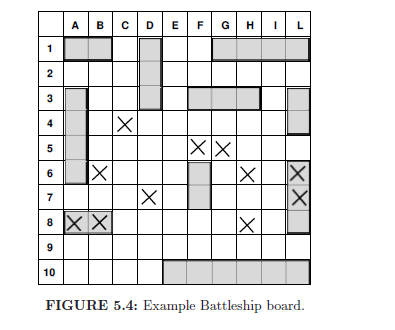 Two-Dimensional Arrays (cont'd)
To create a 10x10 array:
boolean board[][] = new boolean[10][10];

counting always starts at 0!






a[row][column] = value;
board[3][3]=true;
board[3][4]=true;
board[3][5]=true;
board[3][6]=true;
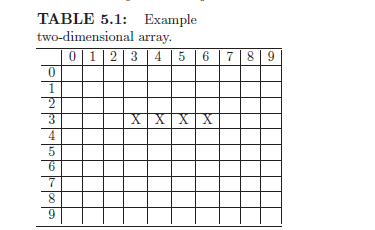 Two-Dimensional Array Implementation
They are implemented in Java as an array of arrays.
int [][] table = new int[3][];
for(int row = 0; row <= 2; row ++){
  table[row] = new int[row +1];
  for(int col = 0;col < row+1; col++){
    table[row][col]=col+1;
  }
}
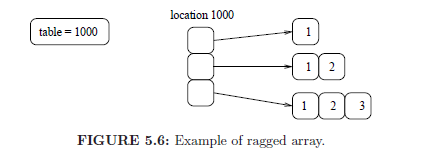 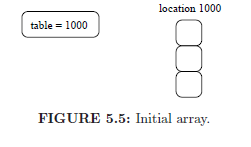 Ragged Arrays
Every row can have different number of columns.
Used to save space (we allocate only as many cells as needed at every row).
We can use row.length to get the number of cells in a given roll.
array.length returns the number of rows in the array.
Creating a ragged array directly:
   int[][] table = {{1},{1,2},{1,2,3}};
Sum of Numbers in Array (possibly ragged)
public static int sum(int[][] a){
  int sum = 0;
  for(int row = 0; row < a.length; row++){
    for(int col = 0; col < a[row].length; col++){
      sum += a[row][col];
    }
  }
  return sum;
}
public static int sum(int[][] a){
  int sum = 0;
  for(int[] row: a){
    for(int element: row){
      sum += element;
    }
  }
  return sum;
}
Three-Dimensional Array
int[][][] table;
Can have an array of any size.
use table[2][3][5] to access an element.

public static int sum(int[][][] a){
  int sum =0;
  for(int[][] plane: a){
    for(int[] row: plane){
      for(int element: row){
        sum += element;
      }
    }
  }
  return sum;
}
Variable Argument Methods
Example:
  public static String concat(String ... strings){
    String result = "";
    for(String s: strings){
	result += s;
    }
    return result;
  }
Possible calls:
String s = concat("cat","dog","apple");
String s = concat(a); // where a is an array of Strings
Command Line Arguments
public class Concat{
	public static void main(String[] args){
		String result="";
		for(String s: args){
			result+=s;
		}
		System.out.println(result);
	}
}
Example use:
c:/> javac Concat.java <- creates the .class files
c:/> java Concat Hi There! <- runs the program with
arguments
Summary
One-Dimensional Arrays.
Arrays are useful for allocating space for a number of elements of the same type.
Once an array is created, its size cannot be changed.
Two-Dimensional Arrays (an array of arrays).
Ragged Arrays.
Methods with variable number of arguments.
Command-line arguments.